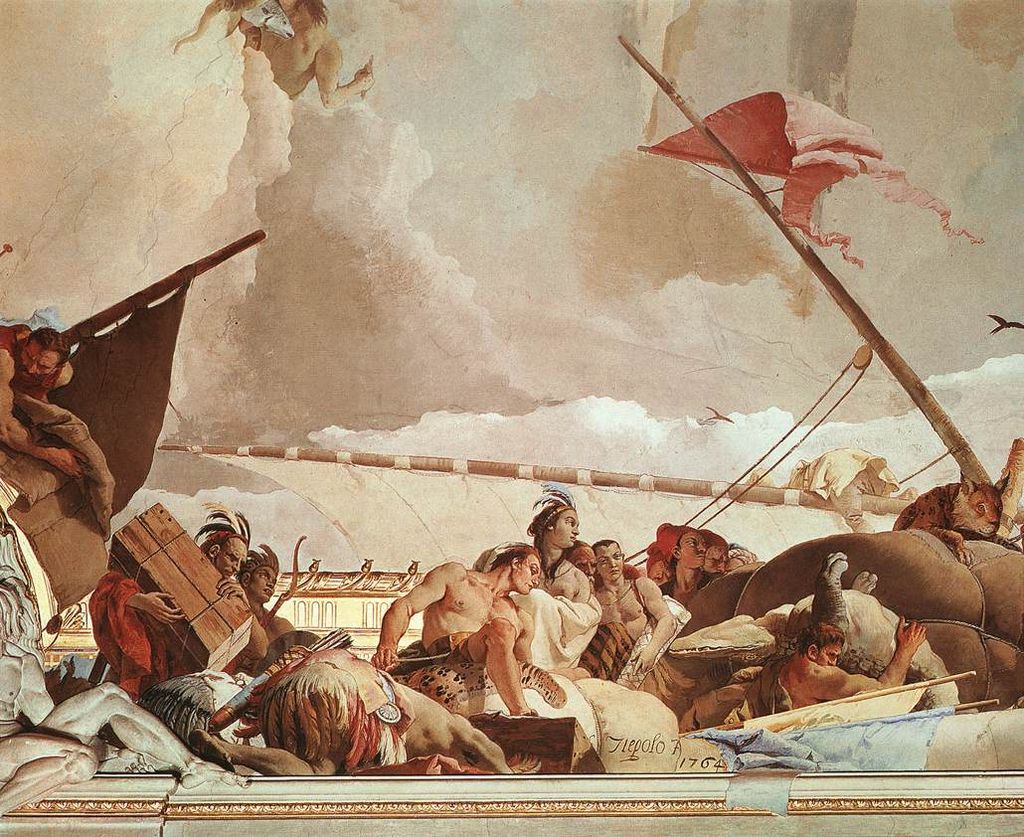 La gloria della Spagna, 1762-66,cm 2700X1000, Madrid, Palazzo Reale
Apoteosi della monarchia spagnola, 1762-66, cm 1500X900, Madrid, Palazzo Reale
Venere chiede a Vulcano di forgiare le armi di Enea, 1762-66, Madrid, Palazzo Reale